17 avril 2024
INTERCOMITÉ 2
Ensemble pour l’Afeas
OBJECTIFS DE LA RENCONTRE
Préparation pour l'appropriation de la JARA 2024
Finalisation des éléments liés à l'appropriation de la JARA 2024
Collecte des avis des membres des comités provinciaux sur les éléments et les activités prévues pour l'appropriation de la JARA 2024
Renforcement des liens et de la collaboration entre les membres des comités
[Speaker Notes: Note d'animation: Prendre le temps d'accueillir toutes les participantes, de créer un lien avec elles avant de se lancer dans une rencontre chargée d'information.]
Ensemble pour l’Afeas
L’AFEAS: ASSOCIATION FÉMINISTE D’ÉDUCATION ET D’ACTION SOCIALE
L'Afeas a pour mission de défendre l'égalité entre les femmes et les hommes. Elle pratique un féminisme social égalitaire, visant à obtenir une identité propre, un statut égal, une liberté et une autonomie pour les femmes.
Ensemble pour l’égalité
[Speaker Notes: Note d'animation: Prendre le temps d'accueillir toutes les participantes, de créer un lien avec elles avant de se lancer dans une rencontre chargée d'information.]
PLAN DE LA RENCONTRE
Le projet rassembleur
La revue Femmes d’ici
Le tirage provincial
Les concours provinciaux
      PAUSE DE 10 MINUTES
La revue Femmes d‘ici
Le plan de communication
Les ateliers d’échange
Le guide d’animation 2024-2026
LE PROJET RASSEMBLEUR
LE PROJET RASSEMBLEUR
Chaque année, l'ensemble de l'Afeas se mobilise autour d'un projet commun, réunissant toutes les instances locales et régionales dans un esprit de solidarité !
LE PROJET RASSEMBLEUR: L’ARBRE RASSEMBLEUR
L'année 2 du projet « Arbre rassembleur » touche à sa fin:
En 2023, nous vous avons conviées à ajouter des pommes aux arbres rassembleurs. Sur ces pommes, nous vous avons invités à écrire en un mot ou en une phrase ce que le projet rassembleur vous a apporté ou ce qu'il a représenté pour vous.
LE PROJET RASSEMBLEUR
Espoir pour les prochaines générations
L'année 2 du projet « L'arbre rassembleur » touche à sa fin:
Nous vous encourageons donc à apporter vos arbres et vos pommes lors du congrès provincial 2024 afin de les exposer à nouveau !
S’unir
La relève
Ensemble pour l’Afeas
LE PROCHAIN PROJET RASSEMBLEUR
Tournons-nous vers un nouveau projet:
Ensemble pour l’égalité
Le projet rassembleur pour la période 2024-2026 prendra la forme d'une mosaïque reflétant la diversité des Afeas. 
Cette mosaïque interactive sera constituée de photos prises par les Afeas locales et régionales. Elle sera dévoilée lors du congrès de 2025 et ensuite distribuée à toutes les instances participantes.
La mosaïque Afeas !
UN PETIT APERÇU DU PROJET
Ensemble pour l’Afeas
LA MOSAÏQUE AFEAS
Voici comment participer au projet rassembleur 2024-2026﻿:
Nous encourageons toutes les Afeas locales et régionales à proposer une photo par Afeas, représentant leur instance respective.
Toutes les photos soumises seront ensuite intégrées dans la réalisation d'une mosaïque interactive qui sera dévoilée lors du congrès, en 2025. 
Après cette présentation, toutes les Afeas participantes recevront la mosaïque sous forme virtuelle (PDF).
Ensemble pour l’égalité
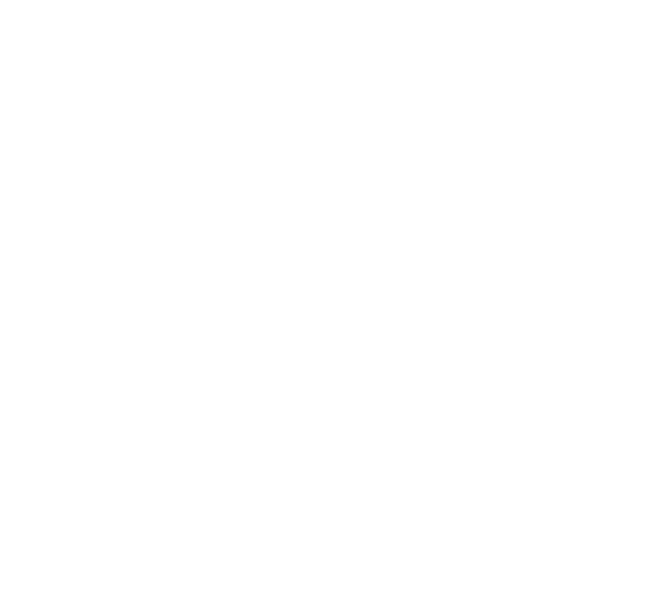 LA MOSAÏQUE AFEAS
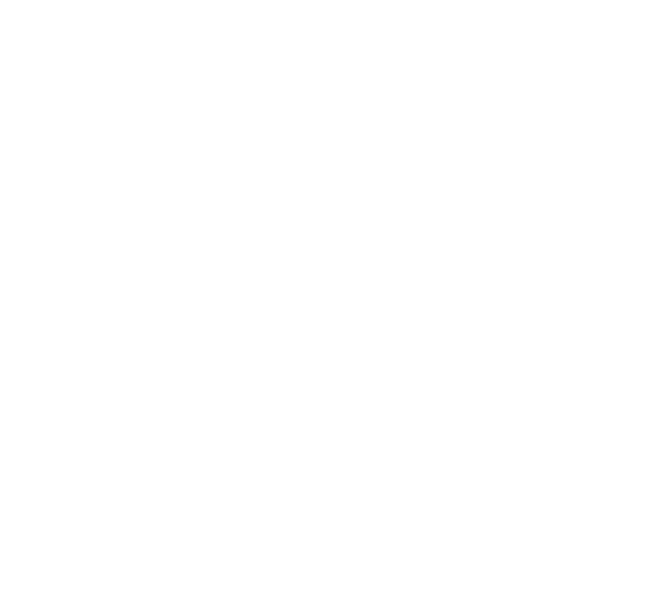 Voici comment participer au projet rassembleur 2024-2026:
Sélectionnez un concept photo qui reflète le thème du projet rassembleur, c'est-à-dire une image représentative de votre Afeas. 
Cela pourrait être une photo de groupe;
Une capture d'une activité Afeas;
Une œuvre artistique;
Et bien plus encore. 
Assurez-vous de prendre la photo au format paysage.
Ensuite, envoyez la photo sélectionnée pour représenter votre Afeas par courriel, en pièce jointe à vieassociative@afeas.qc.ca.
LA MOSAÏQUE AFEAS
Voici les étapes pour soumettre une photo parfaite :
La photo soumise pour le projet doit idéalement être de haute qualité ou prise en haute résolution. 
Par exemple, elle peut être capturée avec un téléphone intelligent récent ou un appareil photo numérique de bonne qualité. 
Il est déconseillé de prendre la photo en contre-jour.
Par exemple, il est déconseillé de placer la source de lumière derrière le sujet de la photo.
La photo soumise doit être en format paysage uniquement.
La photo soumise doit être enregistrée dans un format d’image.
PAR EXEMPLE...
Flou
Contre-jour
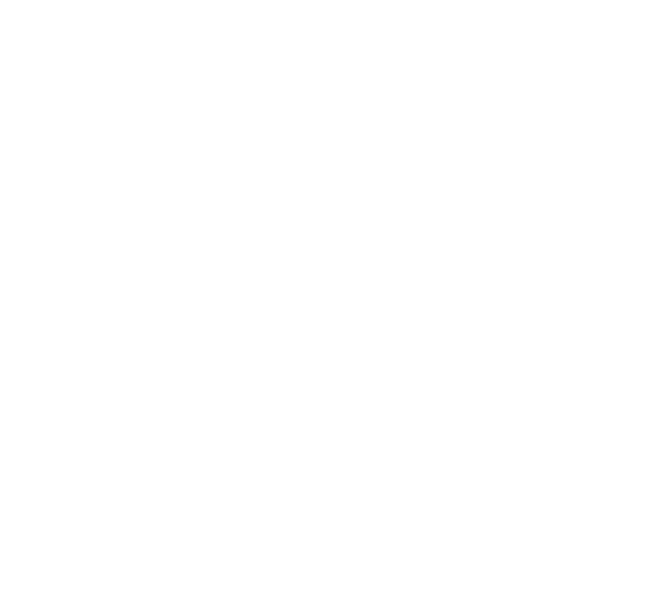 Photo parfaite!
Format paysage
Bien éclairée
Nette
Pas assez éclairée
À VOS MARQUES, PRÊT, À VOS PHOTOS!
Veuillez envoyer la photo sélectionnée en pièce jointe par courriel à vieassociative@afeas.qc.ca avant le 31 juillet 2025.
LE TIRAGE PROVINCIAL
LE TIRAGE PROVINCIAL
L’Afeas lance encore cette année son tirage annuel au profit des Afeas locales, régionales et provinciale.
À gagner cette année 15 000$ en prix:
1 prix de 10 000 $
1 prix de 2 000 $
1 prix de 1 000 $
4 prix de 500 $
...mais aussi:
1 prix de 250 $ pour la meilleure vendeuse !
5 prix de 50 $  à faire tirer entre les vendeuses de 30 billets et plus !
LE TIRAGE PROVINCIAL
Le prix d’un billet vendu sera partagé entre toutes les Afeas!
20 $ par billet vendu:
5$ au profit des Afeas locales
6$ au profit des Afeas regionales
3$ au profit de l’Afeas provinciale
6$ de frais fixes (licence de tirage, prix, administration)
Une opportunité de financement pour toute une année!
LES CONCOURS PROVINCIAUX
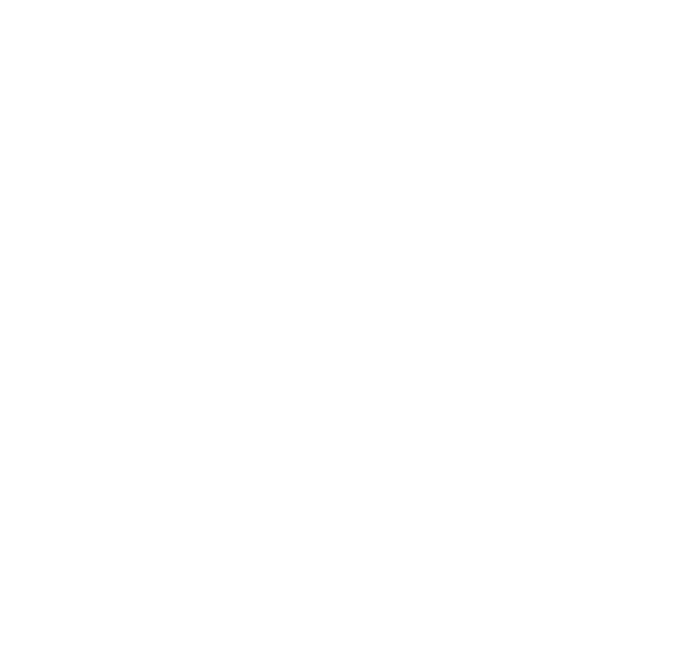 LES CONCOURS PROVINCIAUX
L’Afeas invite toutes les Afeas locales et régionales à participer au concours provinciaux 2024-2025.

Concours Initiatives de recrutement - Gagnez 100 $
Concours Prix Azilda-Marchand - Gagnez 100 $
Concours Prix Activités Femmes d'ici - Gagnez 100 $
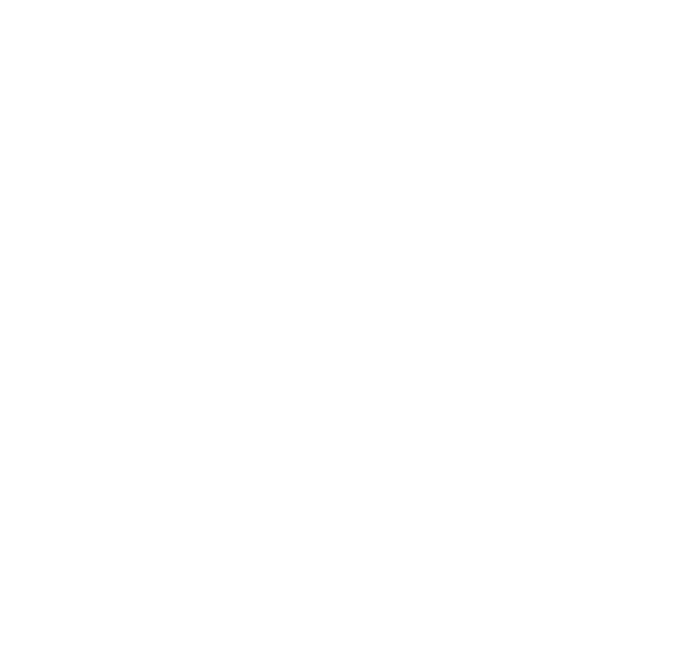 Ces concours mettent en lumière les Afeas qui se distinguent et qui nous inspirent. Ne manquez pas l'occasion de voir votre Afeas se démarquer.
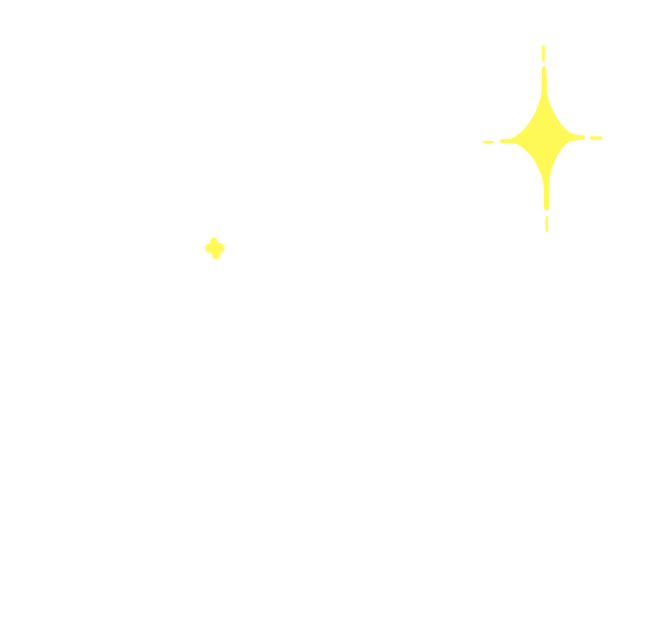 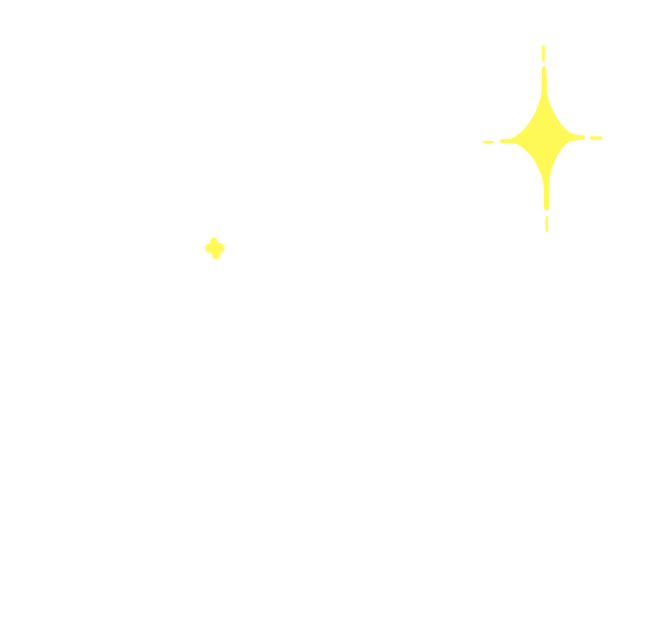 LES CONCOURS PROVINCIAUX
LES CONCOURS PROVINCIAUX
Concours Initiatives de recrutement - À gagner : 100 $. 
Ce concours récompense les Afeas locales qui se démarquent par leurs efforts pour attirer de nouvelles membres:

Toutes les instances locales de l'Afeas ou les regroupements d'instances locales sont éligibles. 
Deux prix de 100 $ sont à remporter parmi les instances locales de l'Afeas !

Exemples d’initiatives : Une journée portes ouvertes, un partenariat avec un centre communautaire, un plan stratégique de recrutement…
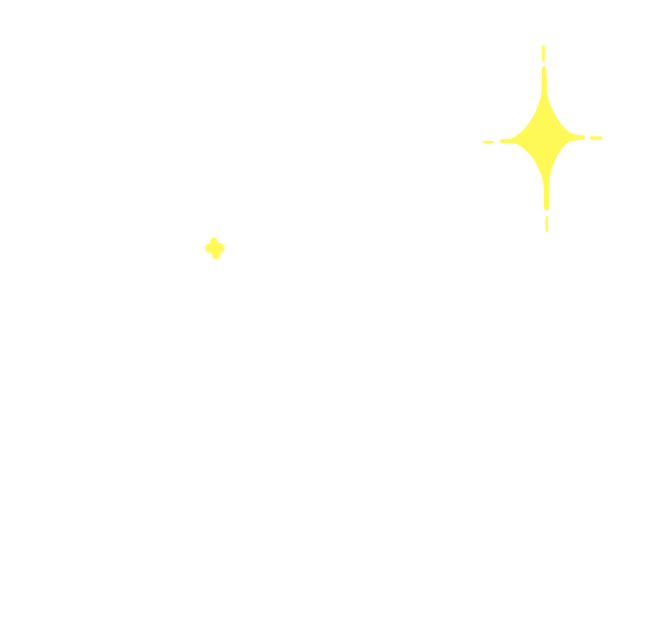 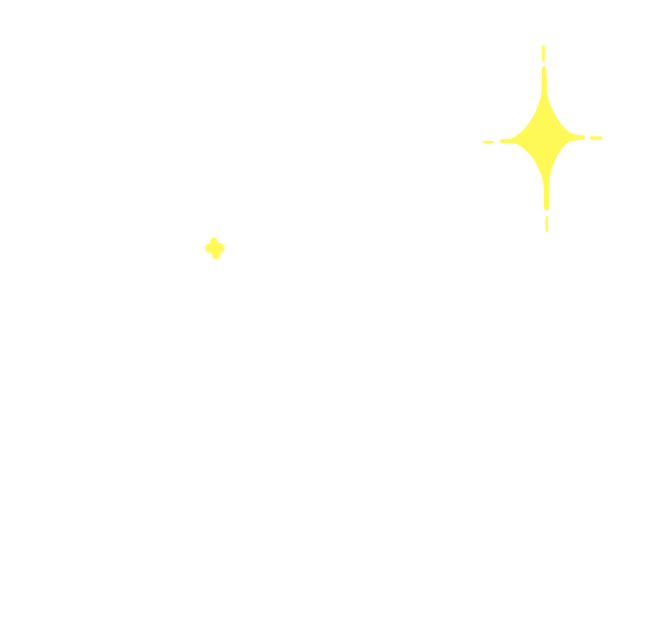 LES CONCOURS PROVINCIAUX
LES CONCOURS PROVINCIAUX
Concours du Prix Azilda-Marchand — À gagner : 100 $ 
Ce concours encourage les Afeas à œuvrer pour la mission de l'Afeas et à promouvoir l'engagement de leurs membres au sein de leur communauté.

Toutes les instances, qu'elles soient locales ou régionales, sont éligibles à participer.
Un prix de 100 $ est en jeu pour toutes les Afeas régionales ou locales.

Exemples d’initiatives : Une conférence, une marche de sensibilisation, une projection de film lié à un dossier prioritaire de l’Afeas...
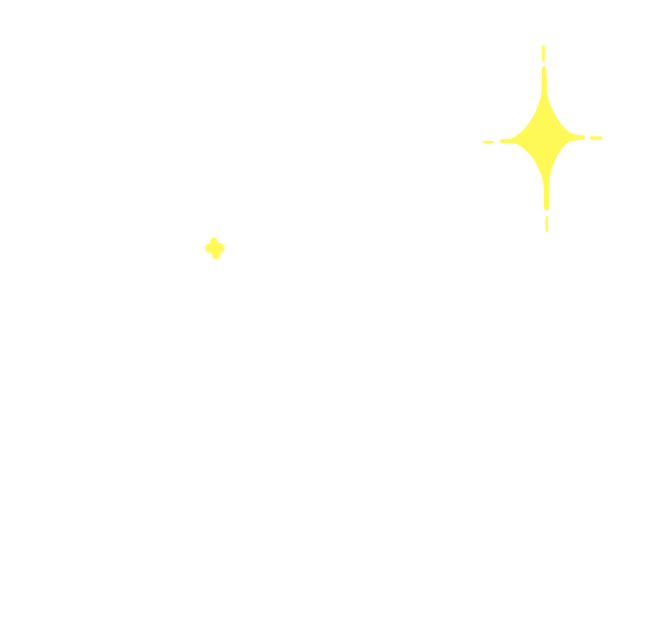 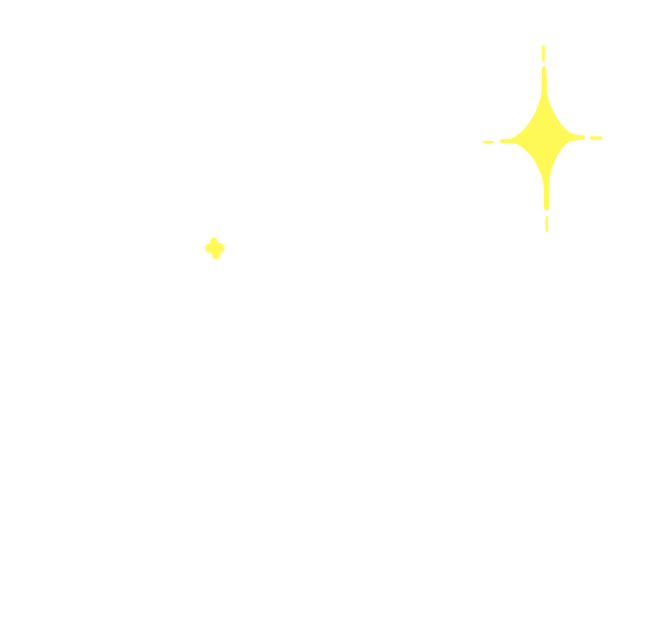 LES CONCOURS PROVINCIAUX
LES CONCOURS PROVINCIAUX
Concours Prix Activités Femmes d’ici — À gagner : 100 $ 
Ce concours célèbre les instances locales ou régionales de l’Afeas qui organisent des activités femmes d’ici dans leur communauté.

Les activités doivent être en accord avec la mission de l'Afeas. 
Toutes les instances locales et/ou régionales peuvent participer, individuellement ou en groupe. 
Deux catégories de prix sont disponibles : la catégorie de prix locale ou la catégorie de prix régionale.

Exemples d’initiatives : Une conférence, une épluchette pour la journée du travail invisible, un souper sous la thématique de la charge mentale des femmes...
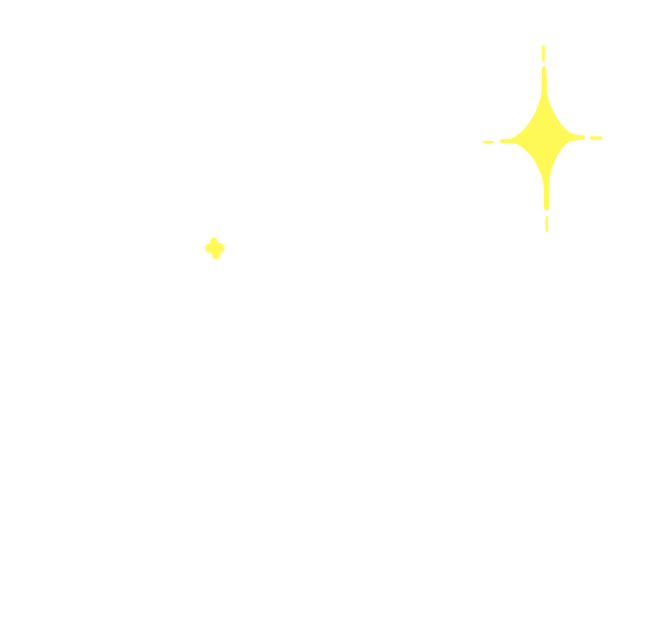 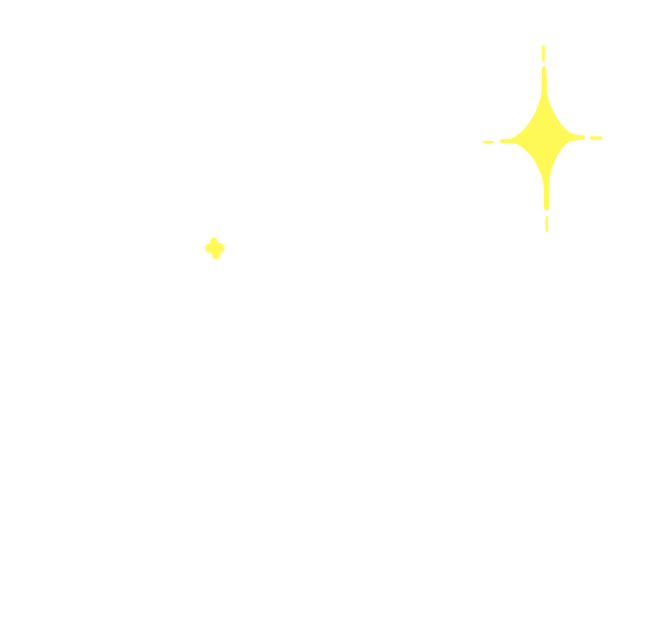 LES CONCOURS PROVINCIAUX
LES CONCOURS PROVINCIAUX
Voici comment participer aux concours.

S’assurer de respecter les critères d'éligibilité ;
Consulter et remplir les formulaires de candidature disponibles dans la section privée du site Internet de l'Afeas, ou contacter votre Afeas régionale ou provinciale ;
Soumettre les formulaires au siège social, de préférence par courriel à info@afeas.qc.ca, avant le 31 mai.
Les Afeas gagnantes recevront leur prix lors du prochain congrès.
Pour toutes questions, veuillez contacter 
   info@afeas.qc.ca ou appeler le siège social au 514-251-1636.
PRENONS UNE PETITE PAUSE...
LE PLAN DE COMMUNICATION
LE PLAN DE COMMUNICATION
Le Comité provincial des communications est heureux de vous dévoiler un plan de communication !

Il s'agit d'un guide éducatif sur les meilleures pratiques de communication conçu pour vous assister tout au long de l'année dans vos efforts de communication.

Pour promouvoir l'Afeas au sein de vos communautés !
Pour mettre en lumière vos événements et vos activités !

Le guide est accompagné de nombreux outils pour vous appuyer dans vos actions de communication.
LE PLAN DE COMMUNICATION
Voici le contenu du plan de communication:
Un guide éducatif détaillant l'importance, les objectifs et les meilleures pratiques d'un plan de communication.
Une collection d'outils conçus pour vous accompagner dans vos initiatives de communication.
Un tableau de planification.
Un calendrier annoté avec les dates importantes de l'Afeas.
Des modèles d'affiches pour vos événements et activités.
Des modèles de visuels pour vos réseaux sociaux.
Un modèle de carte de visite.
LE PLAN DE COMMUNICATION
Comment s’approprier le plan de communication ?
Le plan de communication sera bientôt disponible en format virtuel auprès de votre Afeas régionale.
Une séance d'information et de familiarisation virtuelle sera proposée en octobre 2024 pour vous apprendre à maîtriser les outils inclus dans le plan de communication.
Plus de détails à venir !
LES ATELIERS D’ÉCHANGE
LES ATELIERS D’ÉCHANGE
Qu'est-ce qu'un atelier d'échange ?
Un atelier d'échange est une conférence dynamique et éducative qui peut être organisée au sein des Afeas locales et régionales.
Ces activités sont animées par une équipe d'animatrices régionales dynamiques et passionnées. 
Une variété de thèmes et de sujets vous sont proposés !
LES ATELIERS DISPONIBLES POUR 2024-2025
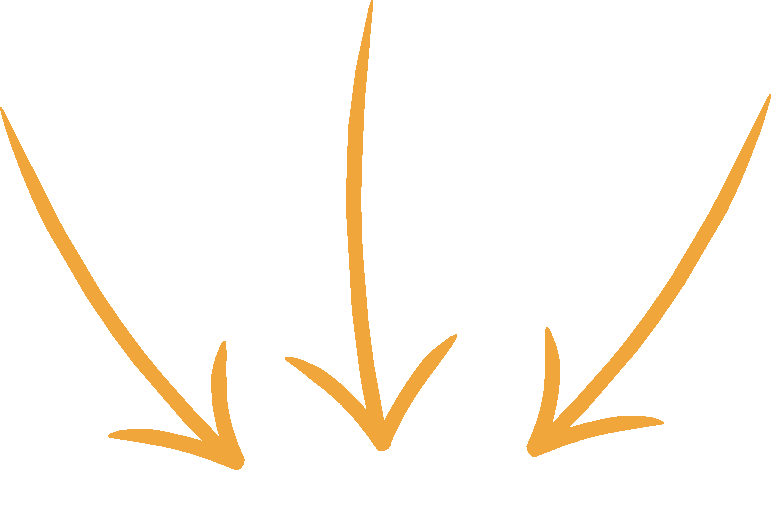 UNE NOUVEAUTÉ ! 
La diversité des genres - Disponible dès septembre 2024
ET...
Être féministe aujourd’hui - CONTENU RÉVISÉ !
L’égalité au fil des générations - CONTENU RÉVISÉ !
Les femmes plus durement touchées par la pandémie.
Les enjeux environnementaux, ça touche les femmes.
Charge mentale et appauvrissement des femmes.
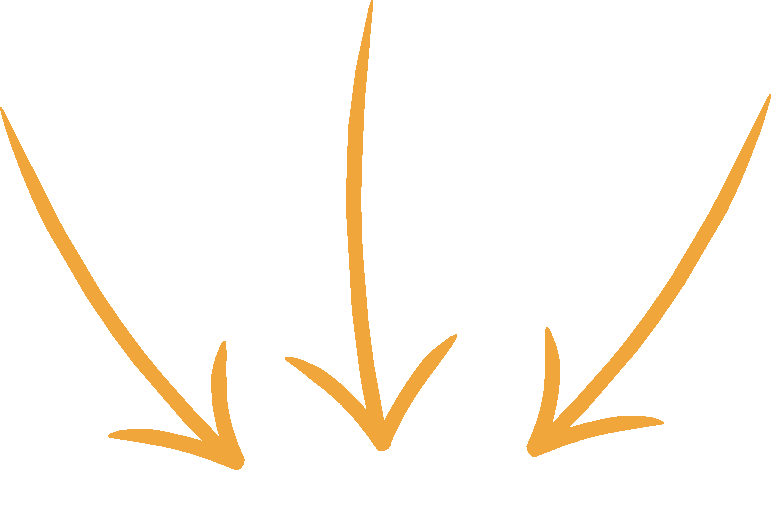 LES ATELIERS D’ÉCHANGES
Voici comment demander un atelier d'échange:
Pour faire une demande d'atelier d'échange, veuillez contacter votre Afeas régionale ou votre responsable de la formation régionale en spécifiant l'atelier qui vous intéresse ainsi que les disponibilités de votre Afeas.


(NOM, PRÉNOM) (adresse courriel ou autre contact)
Chaque atelier dure environ 2 heures et requiert 
un minimum de 8 membres inscrites.
LA REVUE FEMMES D’ICI
LA REVUE FEMMES D’ICI
Les chroniques:
Billet ou éditorial de la directrice générale
Actualités 
Activités femmes d’ici
Nouvelles de l’Association
L’Afeas en action
Vie associative
Portrait de femme
Coups de cœur ou Regard sur le monde

 De quoi nourrir le cœur et l‘esprit !
LA REVUE FEMMES D’ICI
Chronique « L’Afeas en action »
Une Afeas locale et/ou régionale fait une activité digne de mention ? Faites-la rayonner ! 
Nous pourrons publier votre texte, accompagné ou non d’une photo.
Envoyez les textes et les photos à Huguette Dalpé (dalpe@afeas.qc.ca)
LA REVUE FEMMES D’ICI
Chronique « Coups de cœur »
Vous avez lu un livre, vu une pièce de théâtre, un film, ou assisté à un spectacle qui vous a bouleversée, fait rire, pleurer, ou réfléchir... et que vous aimeriez faire connaître à d’autres ?
Femmes d’ici vous invite à envoyer vos coups de cœur à Huguette Dalpé (dalpe@afeas.qc.ca).
Nous pourrions publier votre coup de cœur au cours de l'année dans cette rubrique.
LA REVUE FEMMES D’ICI
Chronique « Regard sur le monde »
Des choses bizarres, des études étonnantes, des événements cocasses, tout cela compose cette chronique pour nous ouvrir sur le monde.
LA REVUE FEMMES D’ICI
Concours d’écriture
5e édition
LA REVUE FEMMES D’ICI
Concours d‘écriture - Les critères
Être membre en règle de l’Afeas pour l’année en cours (palier local ou régional) ;
Écrire un texte de 500 à 550 mots (compteur de mots du logiciel Word) sur un sujet qui vous touche tout en respectant la mission et la vision de l’Afeas ;
Faire parvenir le texte au siège social de l’Afeas à Huguette Dalpé (dalpe@afeas.qc.ca) secrétaire-coordonnatrice à la revue, avec votre numéro de membre et le nom de votre Afeas locale, avant le 15 avril 2025.
LA REVUE FEMMES D’ICI
Concours d‘écriture - L‘évaluation des textes
Qualité du français et d’écriture ; 
Structure du texte ; 
Langage inclusif (exemple : les infirmières et les infirmiers) et/ou épicène (exemple : le personnel infirmier) ; 
Respect du nombre de mots exigé.
LA REVUE FEMMES D’ICI
Concours d‘écriture - Les prix
Trois gagnantes sélectionnées parmi les textes que nous recevrons seront dévoilées au congrès provincial 2025 :

1er Prix : 100 $ et le texte sera publié dans la revue Femmes d’ici automne 2025 ;
2e Prix : 50 $ et le texte sera publié dans la revue Femmes d’ici printemps 2026 ;
3e Prix : 25 $ et le texte sera publié dans la revue Femmes d’ici été 2026.
LA REVUE FEMMES D’ICI
Concours d’écriture
5e édition
BONNE CHANCE !
LES COMITÉS PROVINCIAUX
COMITÉS PROVINCIAUX
Une chance de s'investir dans des projets à grande échelle au sein de l'Afeas !
Les comités provinciaux offrent la possibilité de rejoindre une équipe riche en perspectives et en projets :
Des rencontres virtuelles conviviales et dynamiques
Une équipe accueillante composée de membres venant d'autres régions
Une compensation symbolique pour la participation aux rencontres virtuelles
Nous sommes toujours à la recherche de nouvelles recrues !
COMITÉS PROVINCIAUX
Voici quelques exemples des réalisations des comités:
Le guide d'animation Afeas 2024-2026
Le plan de communication Afeas
Les ateliers d'éducation populaire et les formations régionales
La sélection et l’évaluation des candidatures aux concours provinciaux
 
 ...et bien plus encore!

Nous sommes toujours à la recherche de nouvelles recrues !
COMITÉS PROVINCIAUX
Liste des comités provinciaux
Comité financement - UNE NOUVEAUTÉ CETTE ANNÉE
Comité formation
Comité des concours provinciaux
Comité communication
Comité du guide d’animation
Comité inclusion
Comité de la revue

Nous sommes toujours à la recherche de nouvelles recrues !
COMITÉS PROVINCIAUX
UNE NOUVEAUTÉ CETTE ANNÉE
Comité financement: Un tout nouveau comité dédié à la recherche de financement pour l'Afeas, visant ainsi à garantir la pérennité de l'organisation et la continuité de ses actions. C'est une opportunité inestimable pour les membres qui désirent contribuer à cet effort essentiel pour l’égalité des femmes !

Pour signaler votre intérêt, nous vous invitons à envoyer 
un courriel à direction@afeas.qc.ca !
LE GUIDE D’ANIMATION
LE GUIDE D’ANIMATION 2024-2026
Un nouveau guide d’animation pour les deux prochaines années!
Le Guide d‘animation Afeas est un outil indispensable pour l‘organisation d‘activité femmes d‘ici. Bien rempli d‘idées d‘activités inspirées par les nombreuses thématiques explorées par le guide, il n‘attend que vous!

Comment se procurer le nouveau guide?
En faisant une demande auprès de votre Afeas régionale 
à partir d’août 2024.
LE GUIDE D’ANIMATION 2024-2026
LE THÈME: Féminisme d’aujourd’hui et de demain
Les chapitres à découvrir:
Où en est le féminisme? Où allons-nous?
Les relations intergénérationnelles, comment bâtir des liens entre les générations féministes?
L’intelligence artificielle, quelle est la place de féminisme dans l’évolution de la technologie?
La croisée des oppressions, comment les expériences des femmes varient-elles selon leurs facteurs identitaires?
Démystifier l’identité des genres et l’inclusivité féministe.
LE GUIDE D’ANIMATION 2024-2026
ET BIEN PLUS ENCORE:
De toutes nouvelles thématiques pour les dates phares de l’Afeas !
Plus de 15 suggestions d’activités !
Un nouveau projet rassembleur excitant !
Comment se procurer le nouveau guide?
En faisant une demande auprès de votre Afeas régionale à partir d’août 2024.
MERCI !